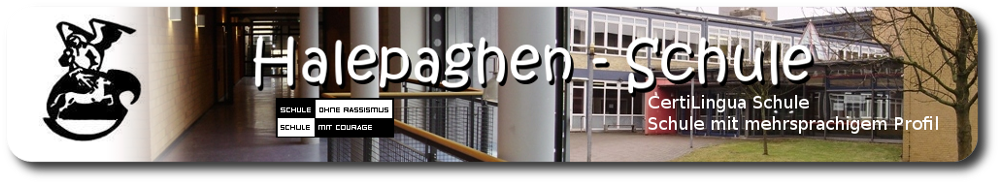 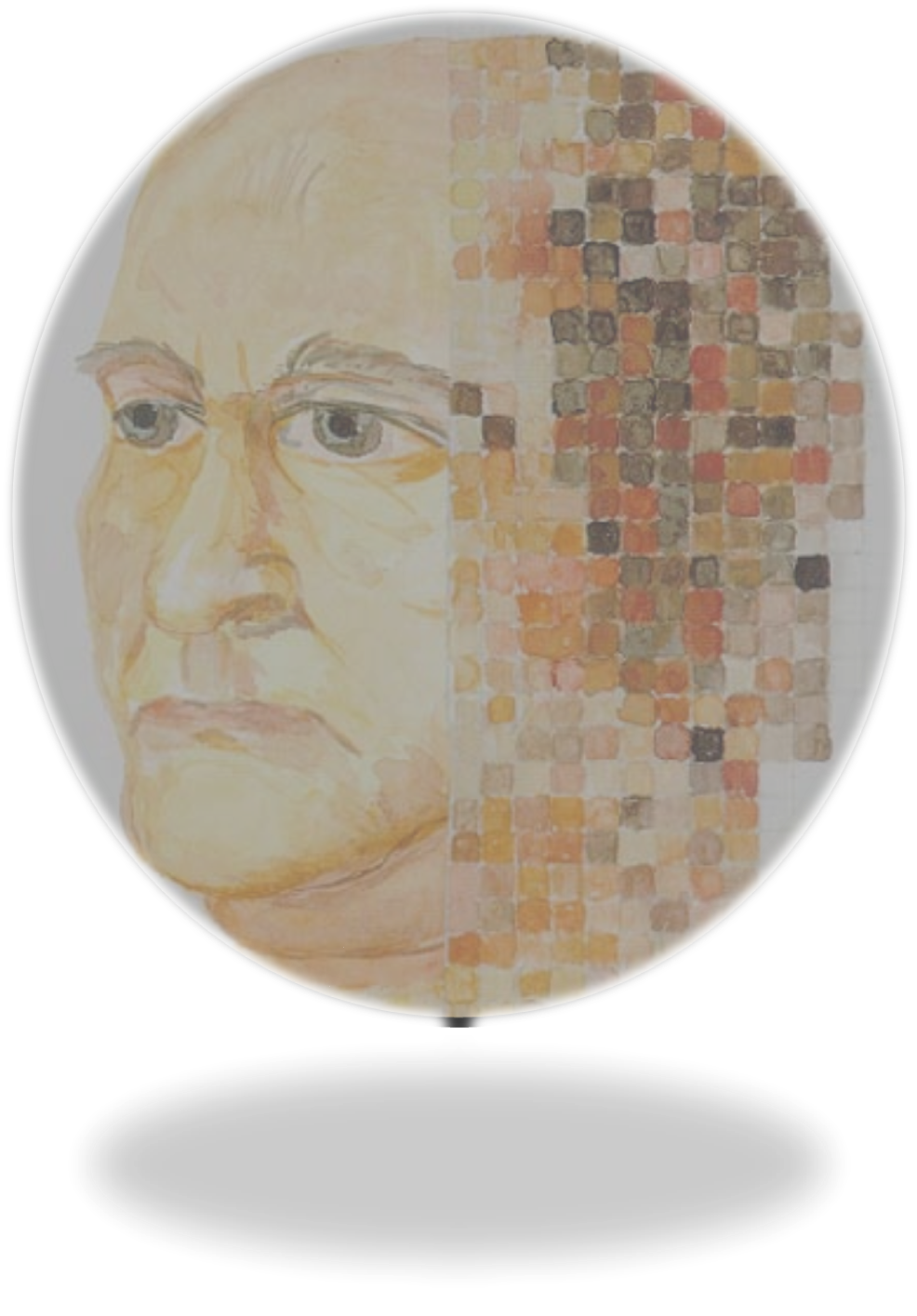 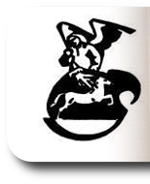 www.halepaghen-schule.de
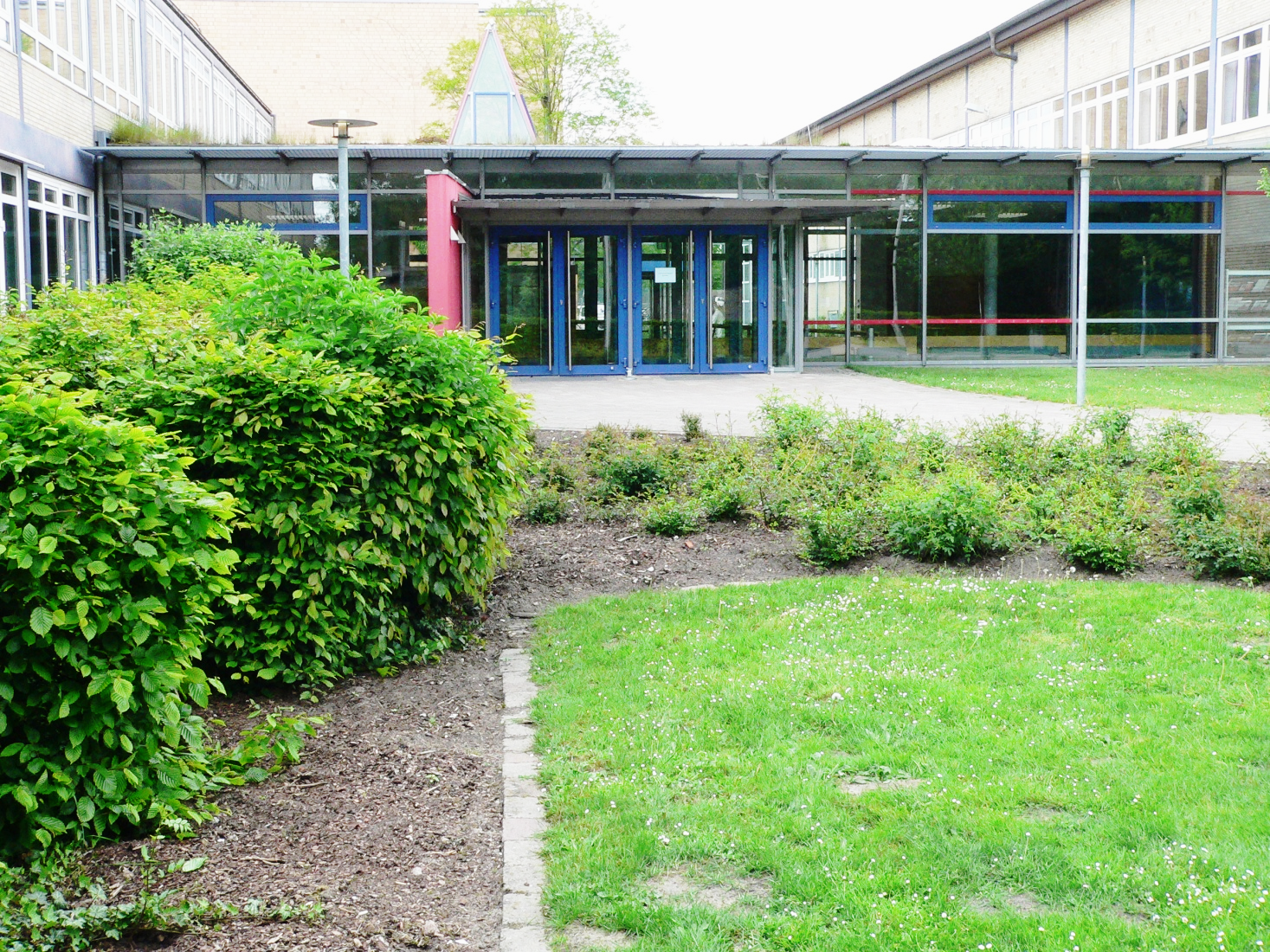 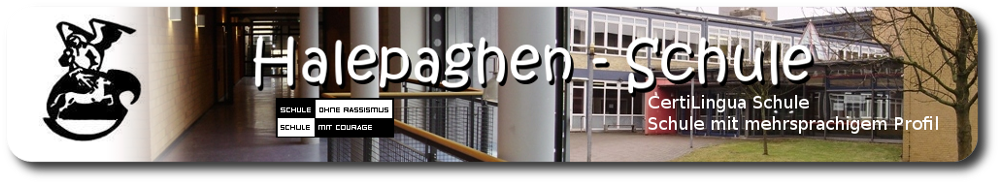 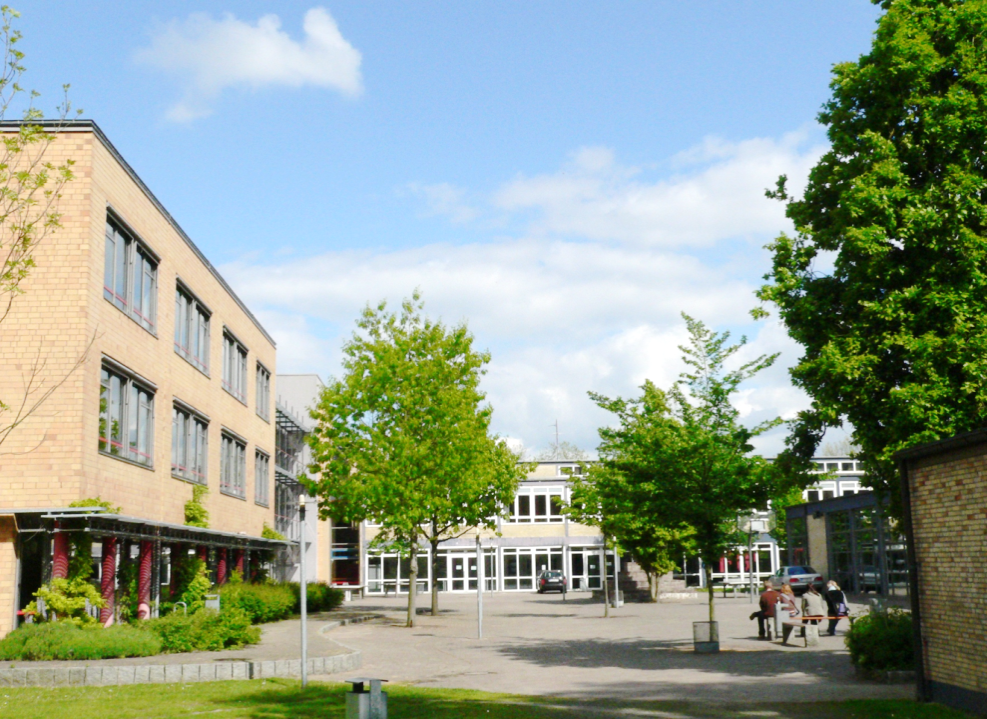 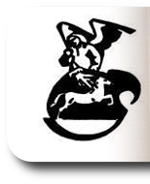 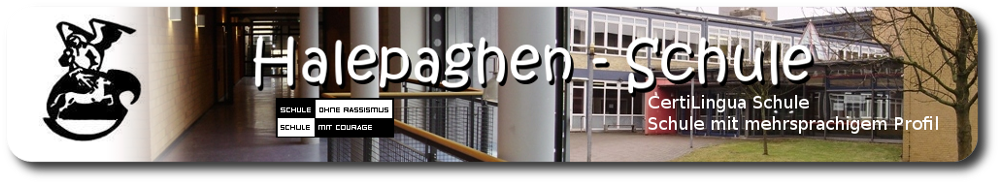 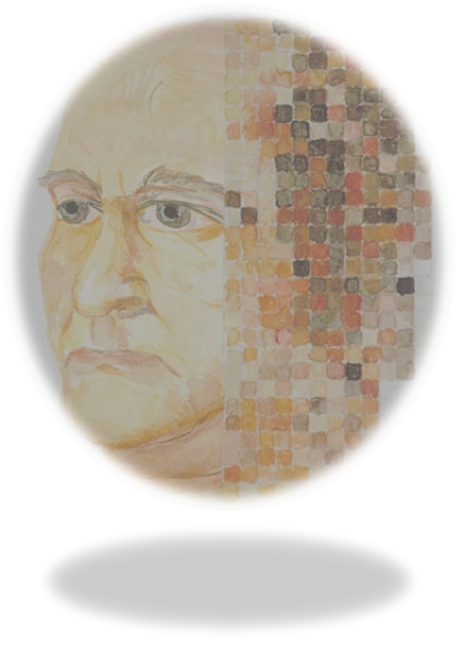 General Information 
Data
Students:  ~1.250
 Teachers: ~110
The name‘s origin
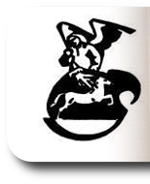 Magister Gerhard Halepaghe (*1430 Buxtehude)
 Former teacher and priest in the St.-Petri-Church in Buxtehude
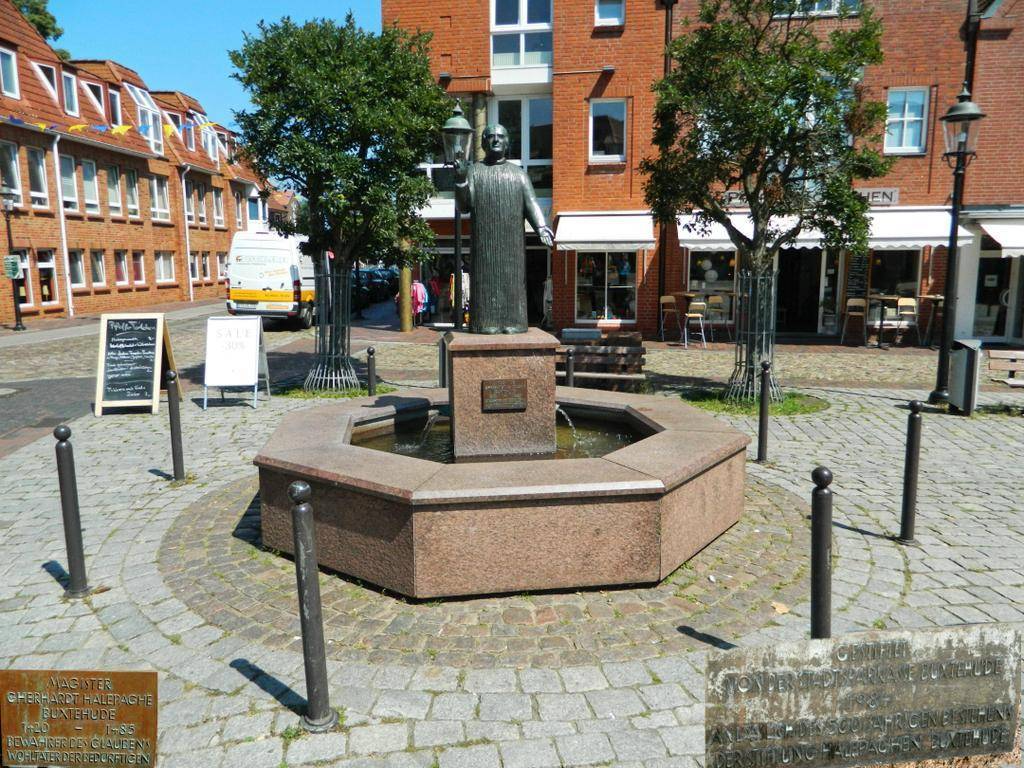 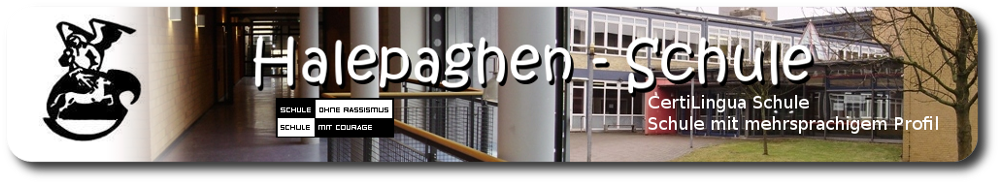 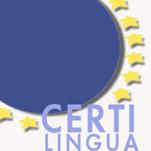 Profile and focus
Multilingual offers
Languages: English, French, Spanish, Latin, (Russian)
 Bilingual lessons (geography, history and biology)
 Certificates (DELE, DELF, Cambridge and CertiLingua)
 Exchange programs (Sweden, Turkey, France, Spain,        	
	     USA, Lithuania)
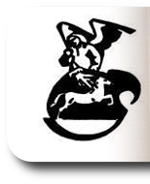 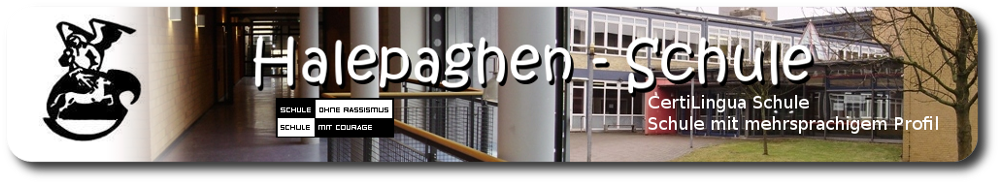 Profiles for higher education
Scientific profile
 Social science profile
 Arts profile
 Linguistic profile
 Physical education profile in cooperation with   
     “Gymnasium Süd”
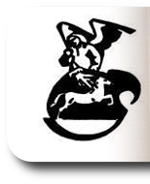 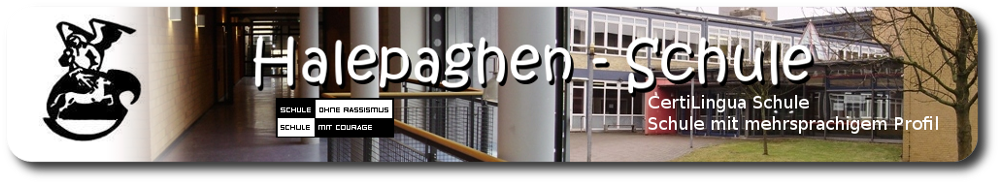 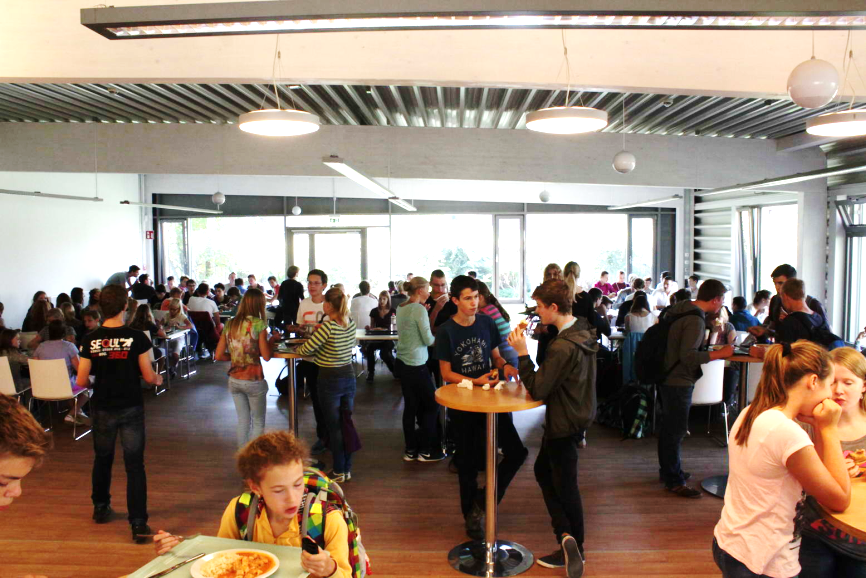 Further projects
School medical service
 Students help students
 Cooperation with universities
 Lunch in the canteen (“Mensa”)
 “School without racism – School with courage”
 “Jugend forscht!” (German contest for young scientists)
 German as a second language
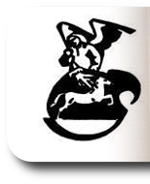 Monday
Tuesday
Wednesday
Thursday
Friday
1
7.55 – 8.40
Role Play
Chemistry
Maths
German
English
2
8.45 – 9.30
Maths
3
9.50 – 10.35
Physics
French
Geography
French
Sports
4
10.40 - 11.25
Maths
Physics
5
11.45 – 12.30
Spanish
History
Spanish
English
Biology
6
12.35 – 13.20
Geography
7
13.40 – 14.25
Politics
Religion
German
–
–
8
14.30 – 15.15
–
–
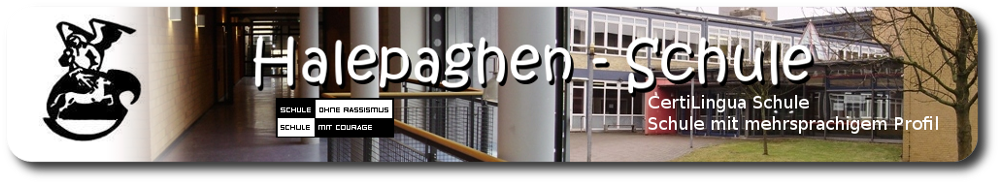 Timetable: an example